CHÀO MỪNG QUÝ THẦY CÔ
VỀ DỰ GIỜ THĂM LỚP
Môn Đạo đức lớp 3
BÀI 1: TỰ NHIÊN VÀ CÔNG NGHỆ (T1)
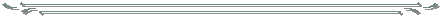 Bài 1: TỰ NHIÊN VÀ CÔNG NGHỆ (T1)
1. Đối tượng tự nhiên và sản phẩm công nghệ.
- Em hãy quan sát và gọi tên những đối tượng trong hình
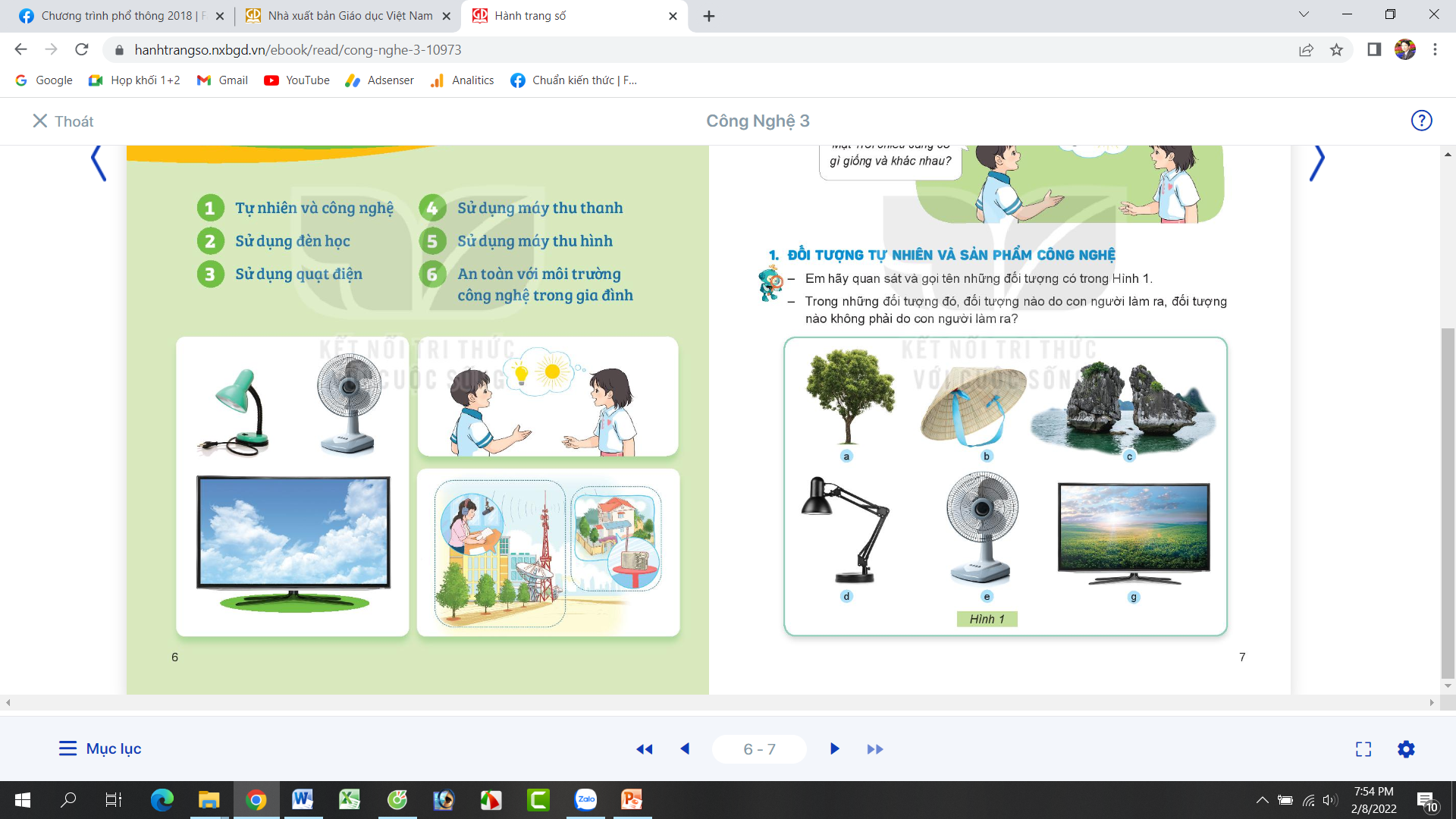 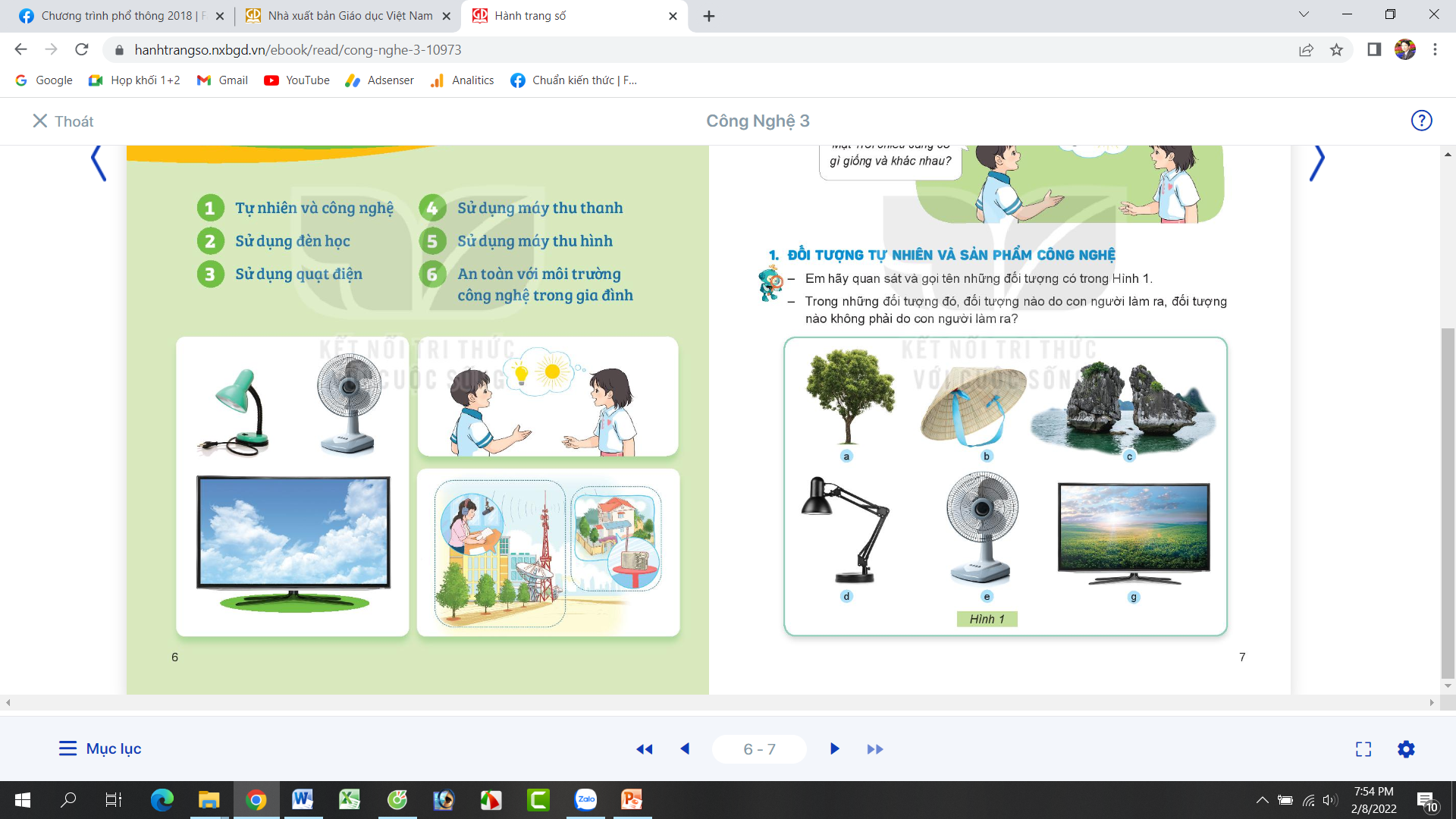 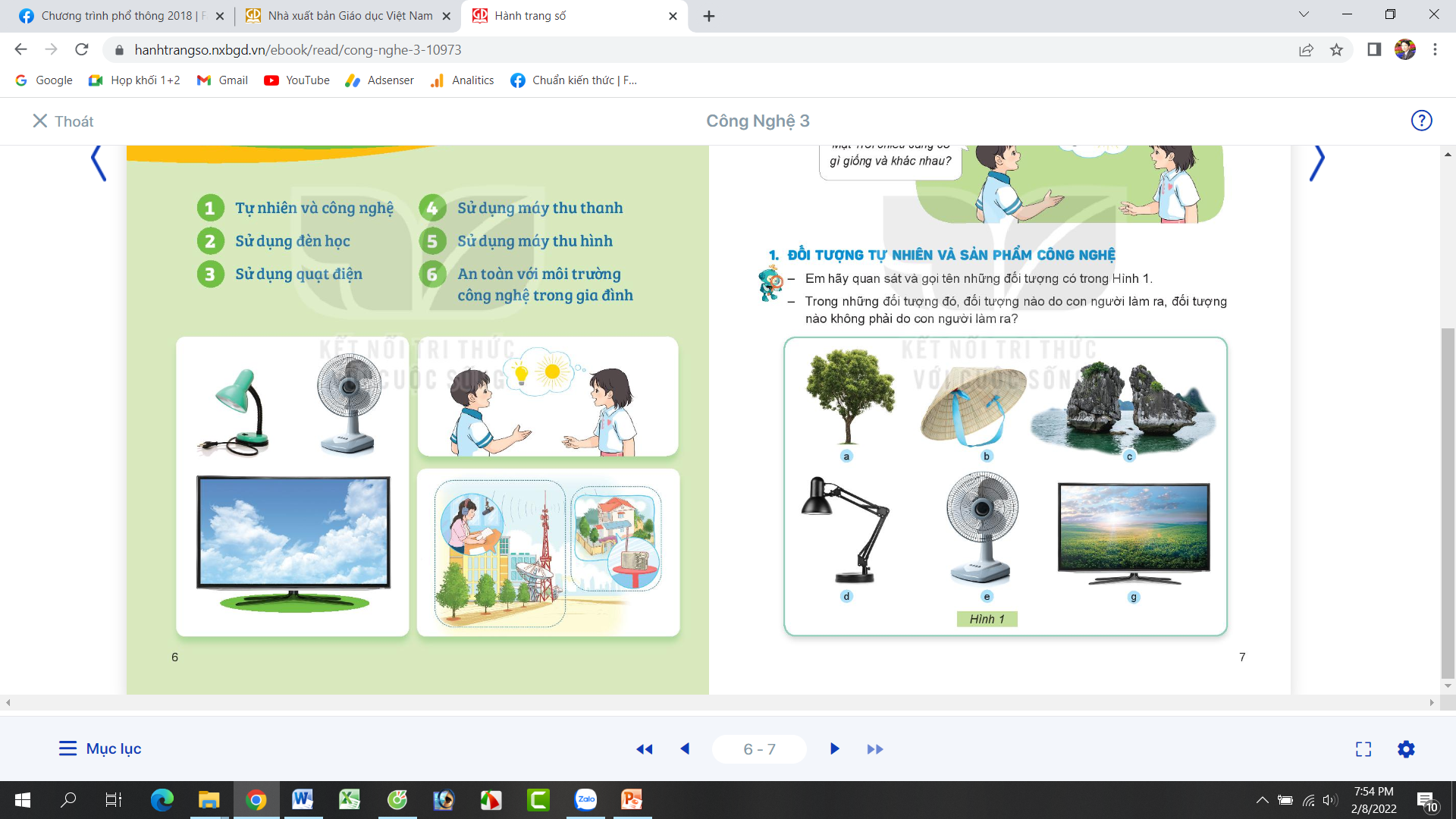 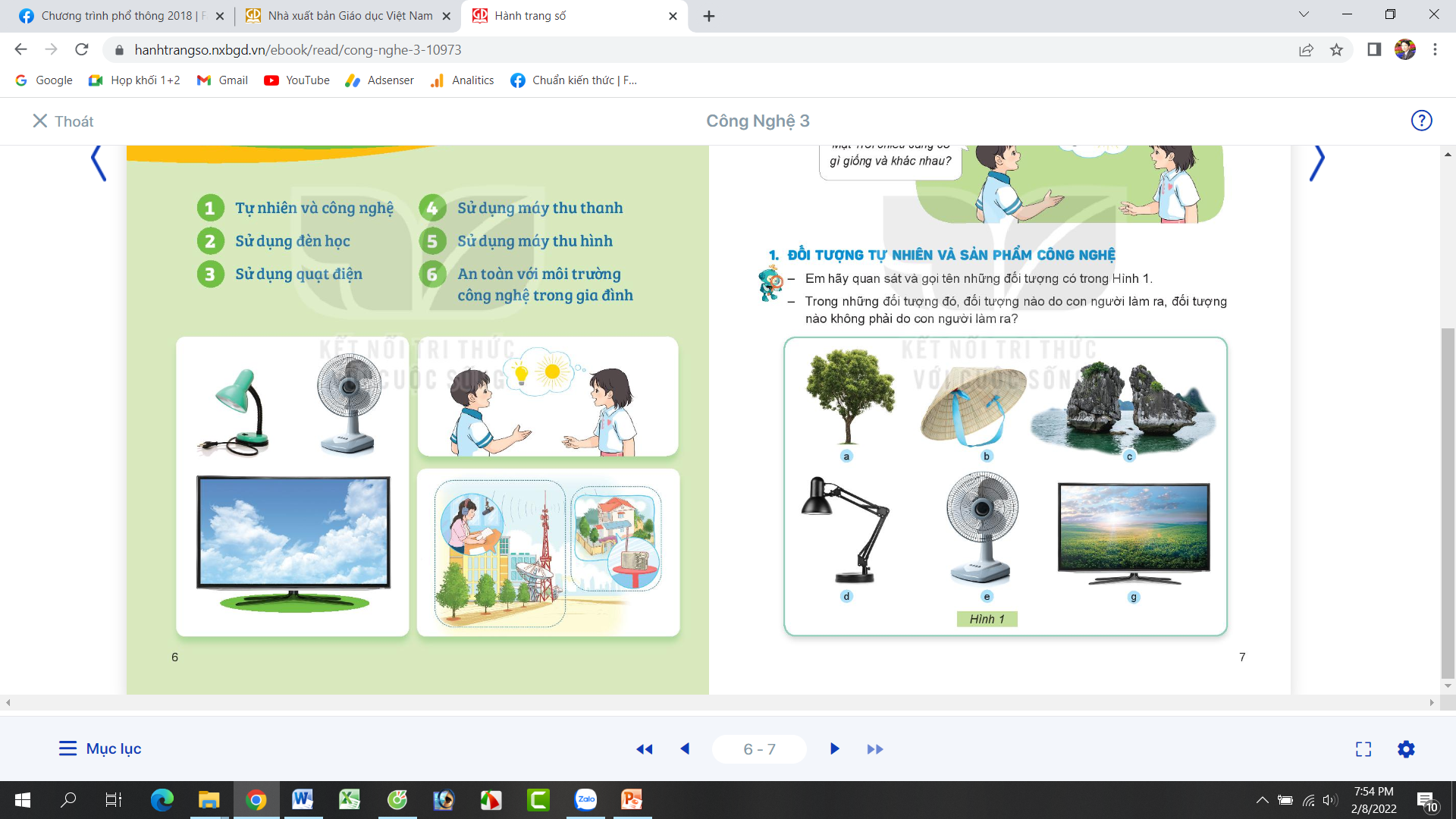 Hòn đảo
Cây xanh
Đèn học
Nón lá
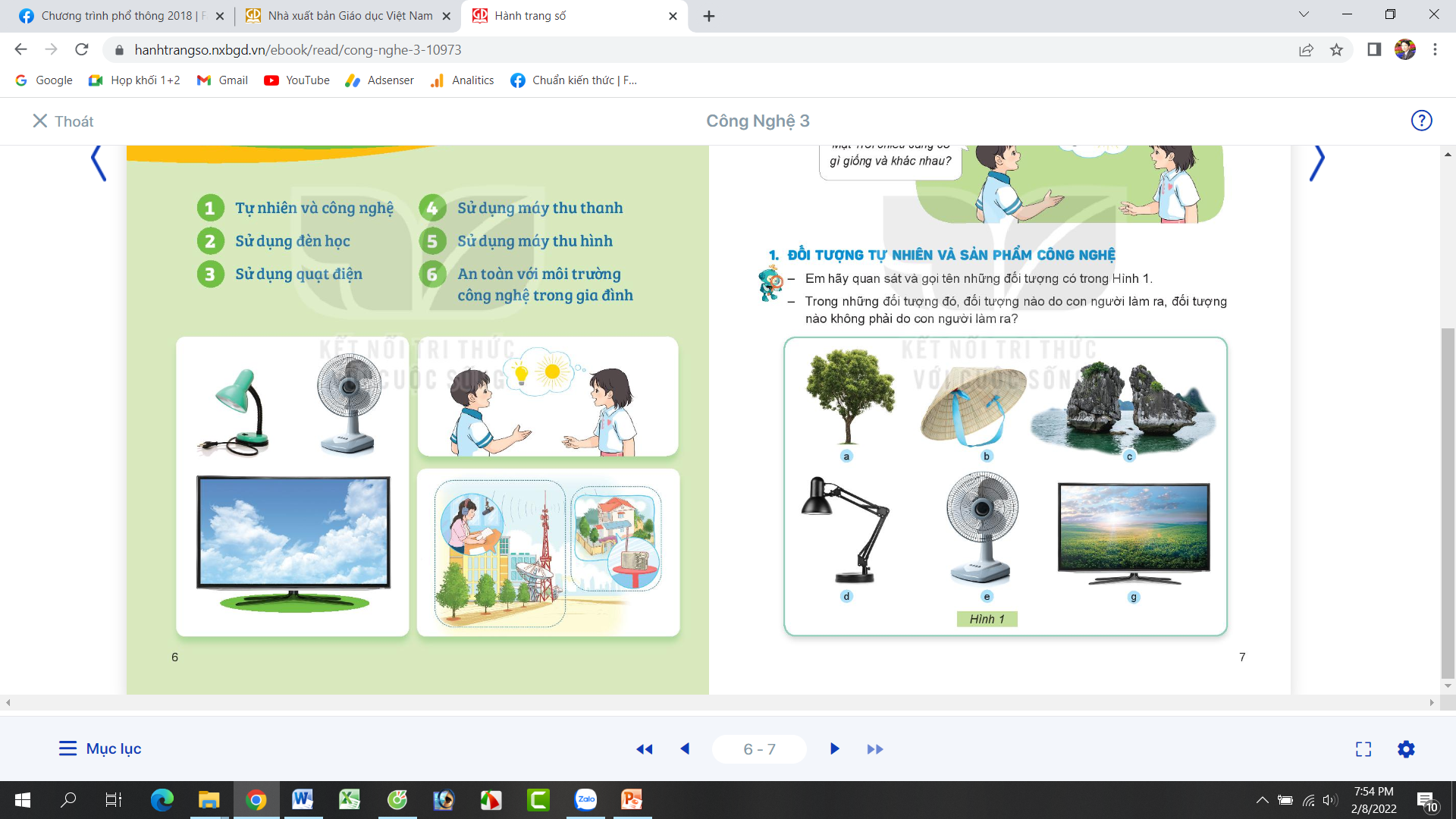 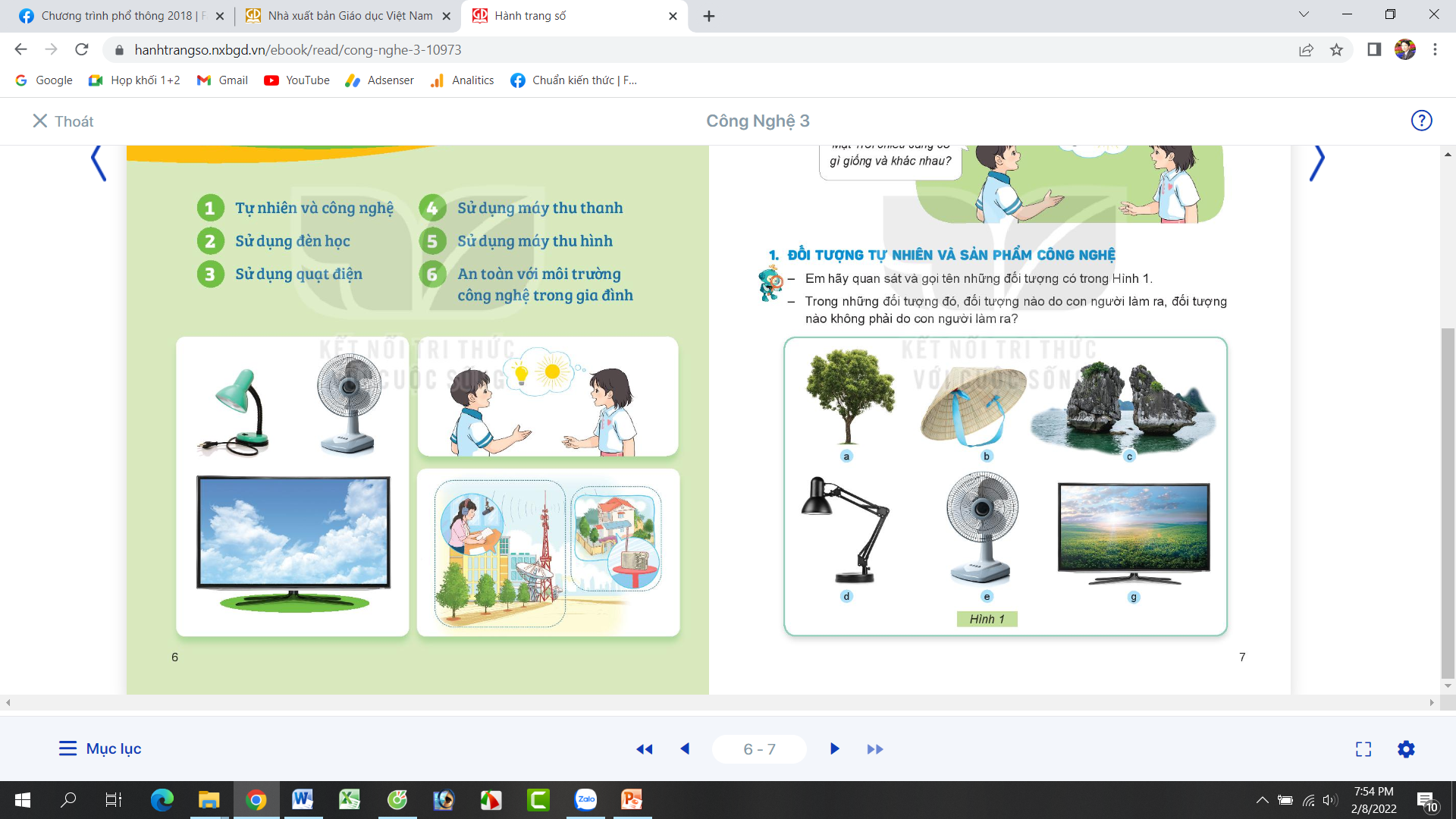 Máy thu hình
Quạt điện
1. Đối tượng tự nhiên và sản phẩm công nghệ.
- Trong những đối tượng đó, đối tượng nào do con người làm ra, đối tượng nào không phải do con người làm ra?
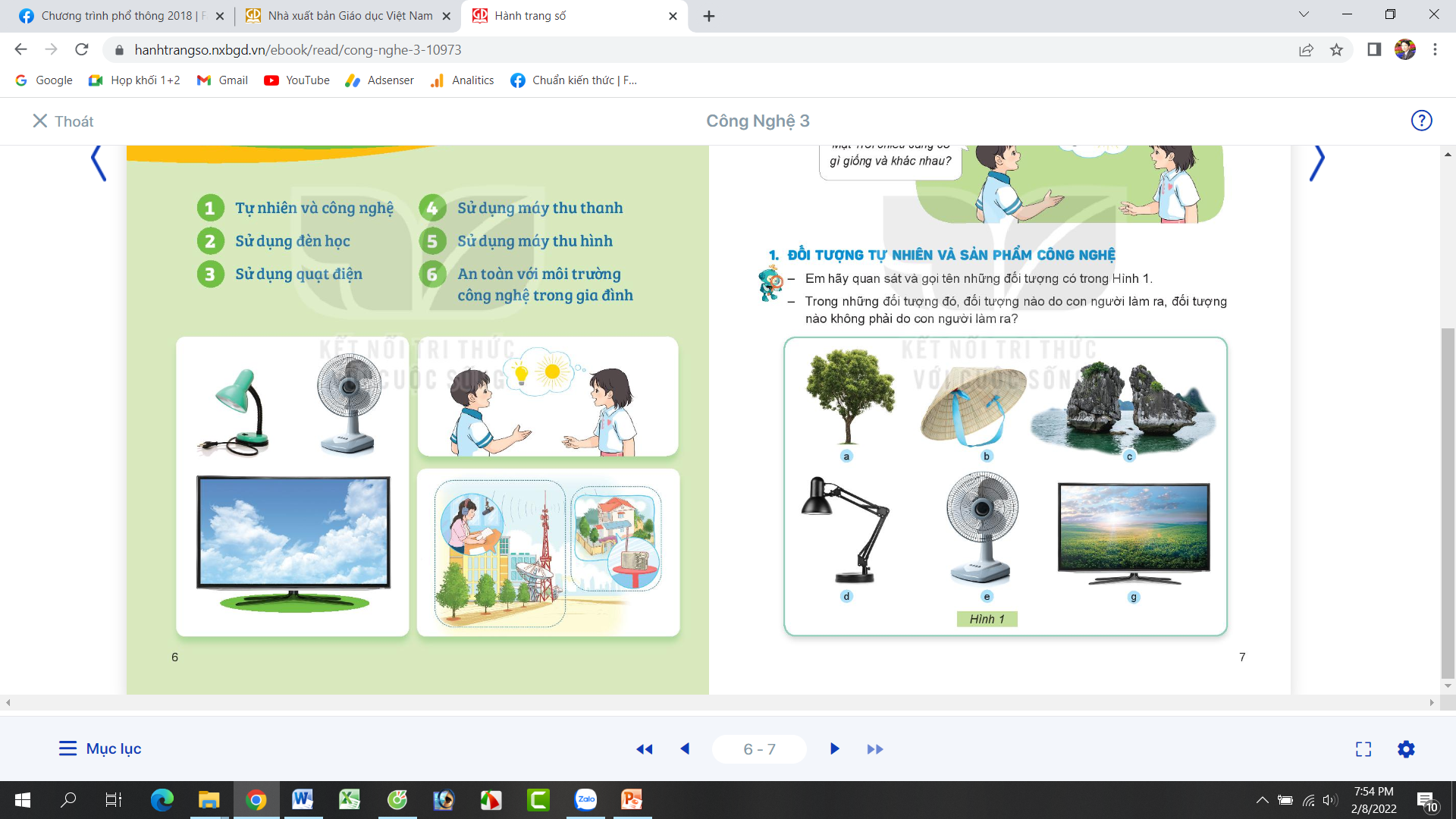 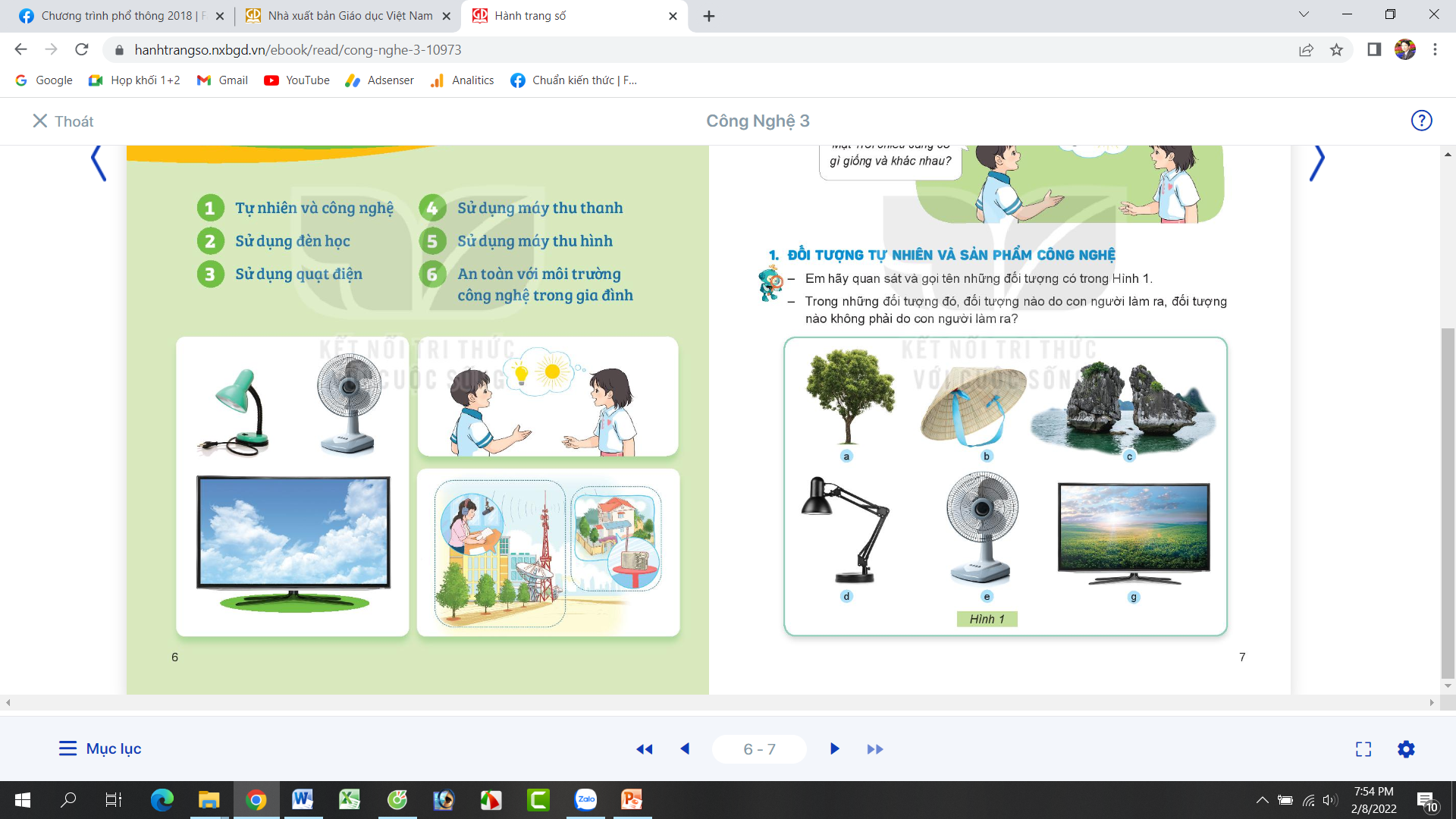 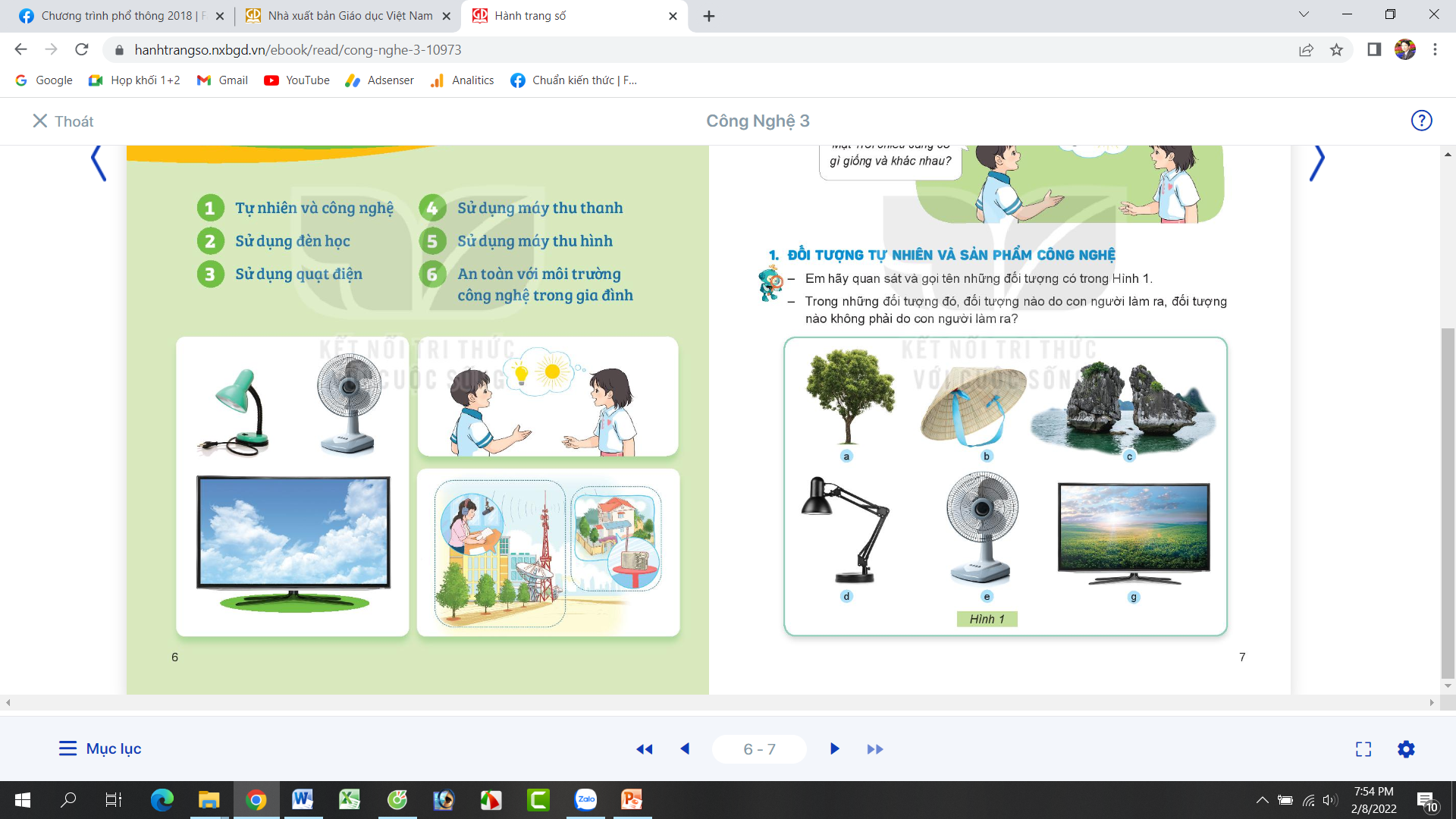 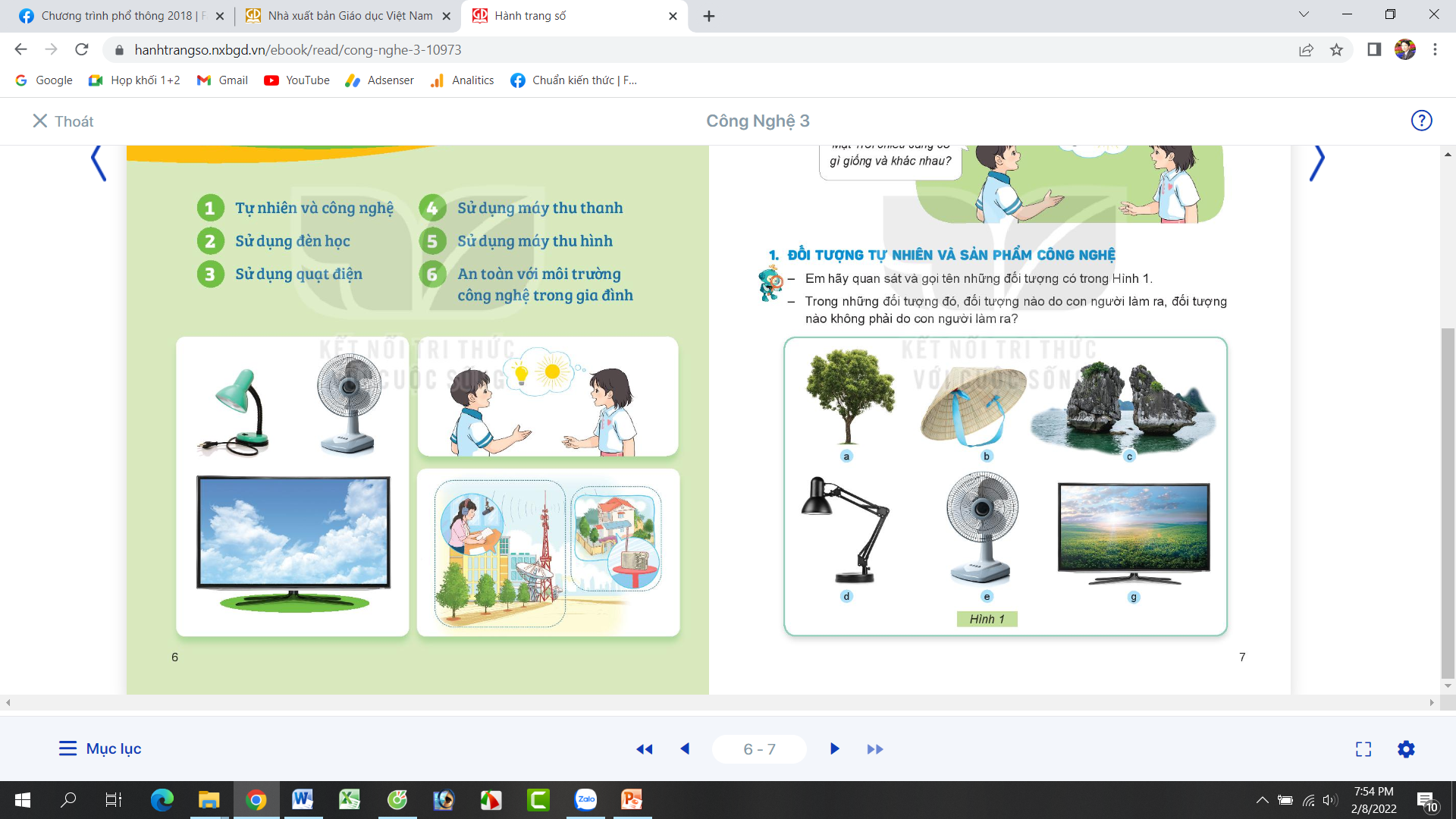 Hòn đảo
Đèn học
Nón lá
Cây xanh
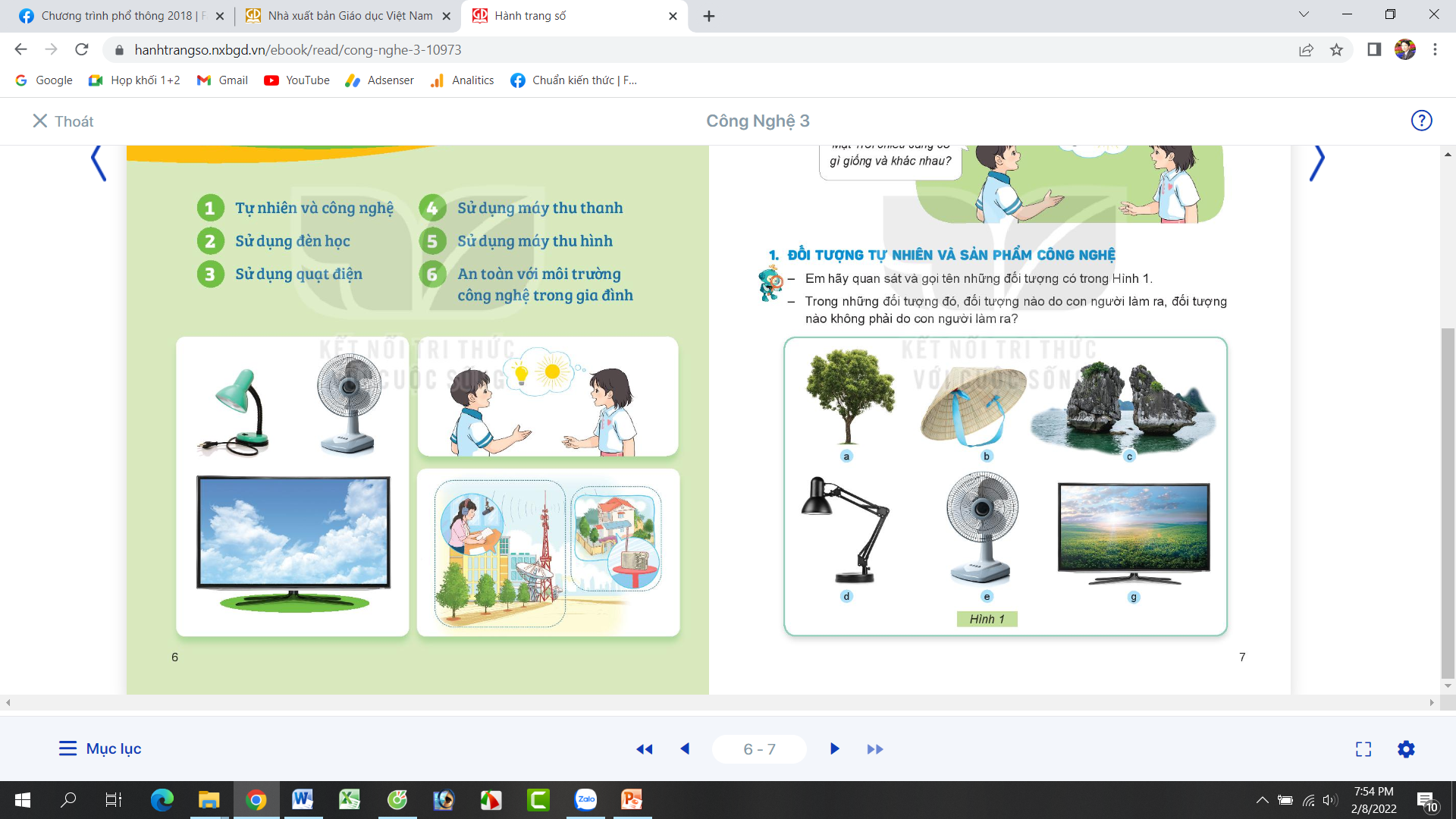 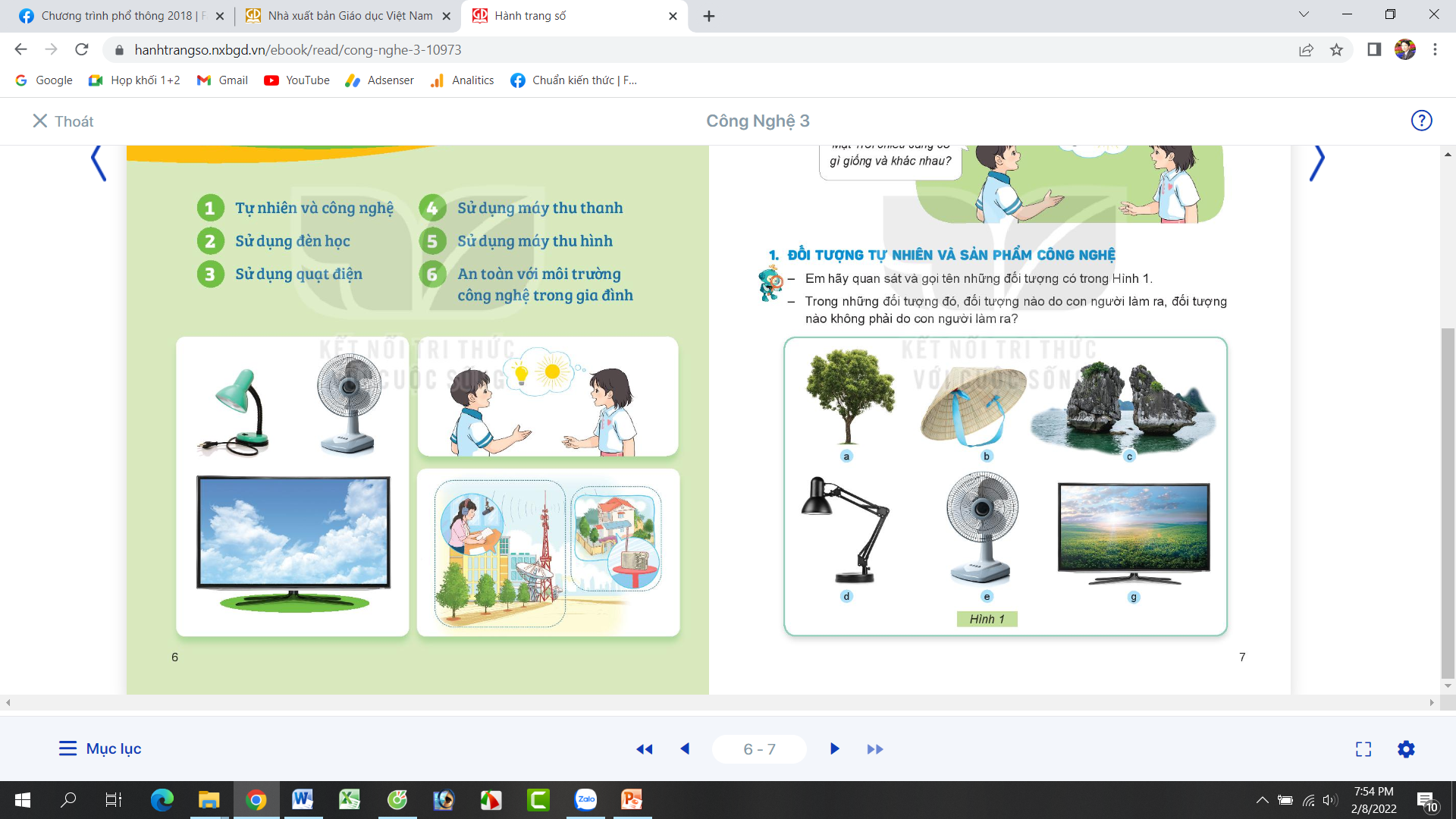 Máy thu hình
Quạt điện
1. Đối tượng tự nhiên và sản phẩm công nghệ.
Sản phẩm công nghệ là sản phẩm do con người tạo ra để phục vụ cuộc sống. Đối tượng tự nhiên không phải do con người tạo ra mà có sẵn trong tự nhiên như: động vật, thực vật, đất, nước,...
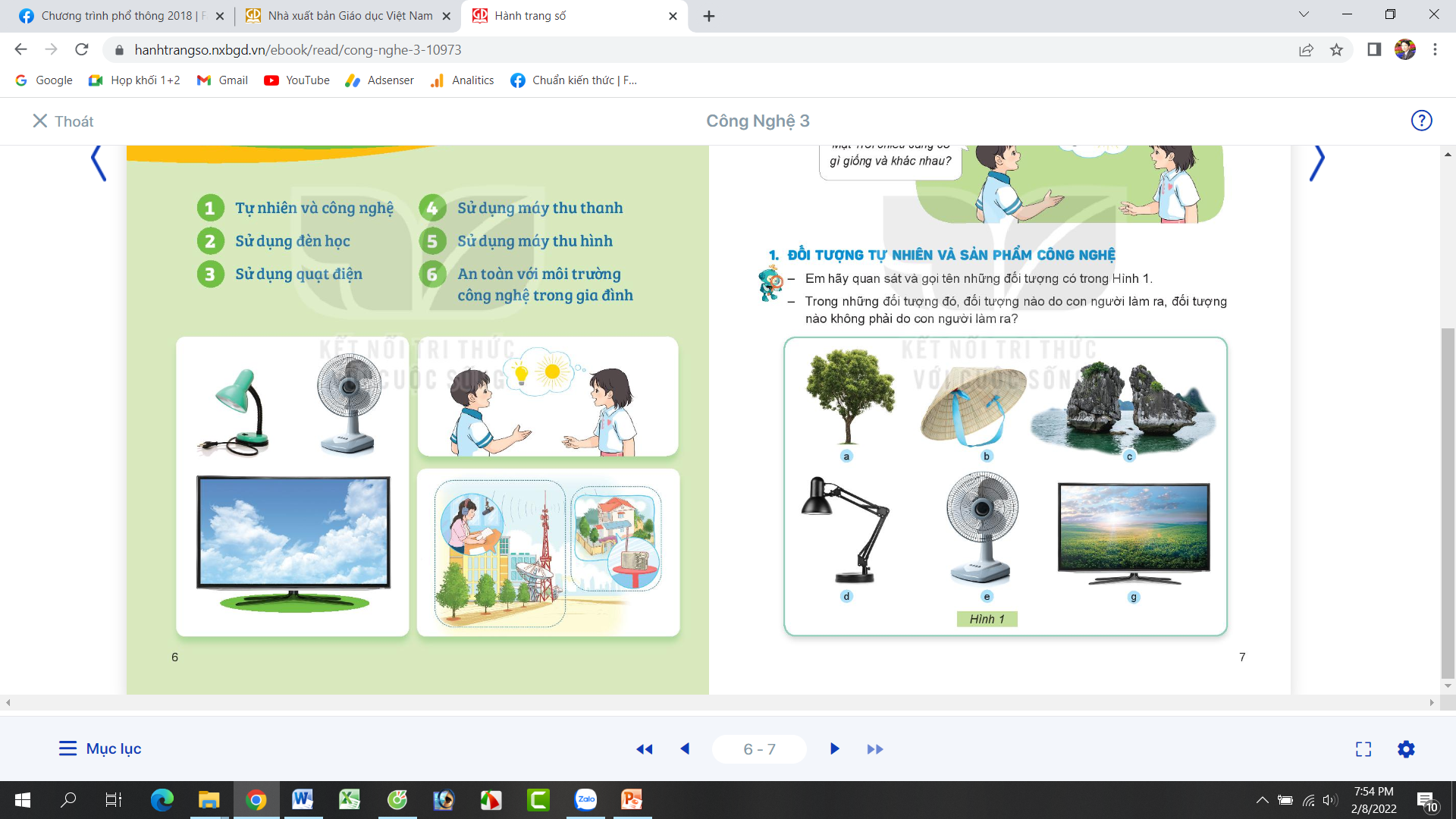 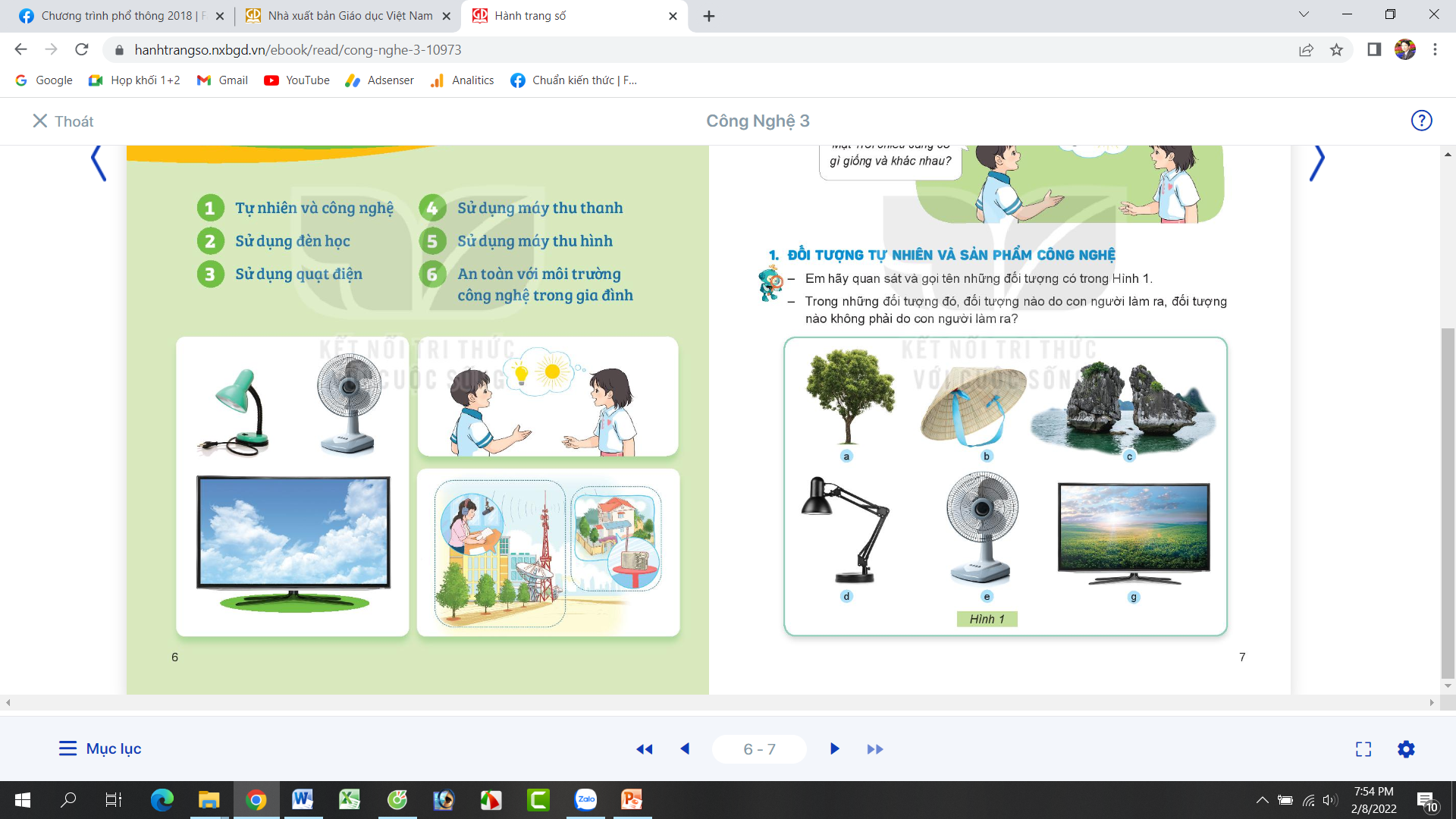 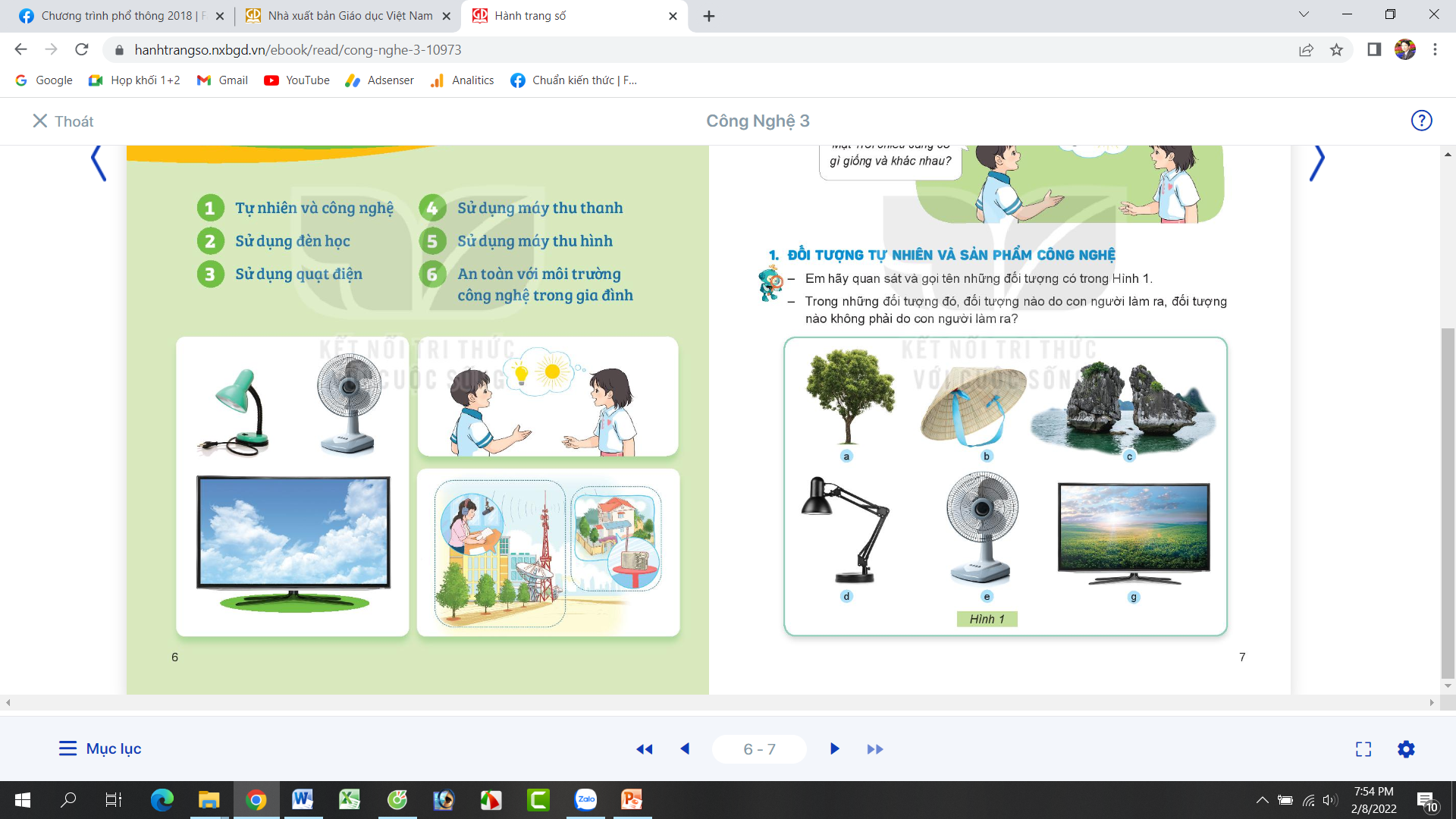 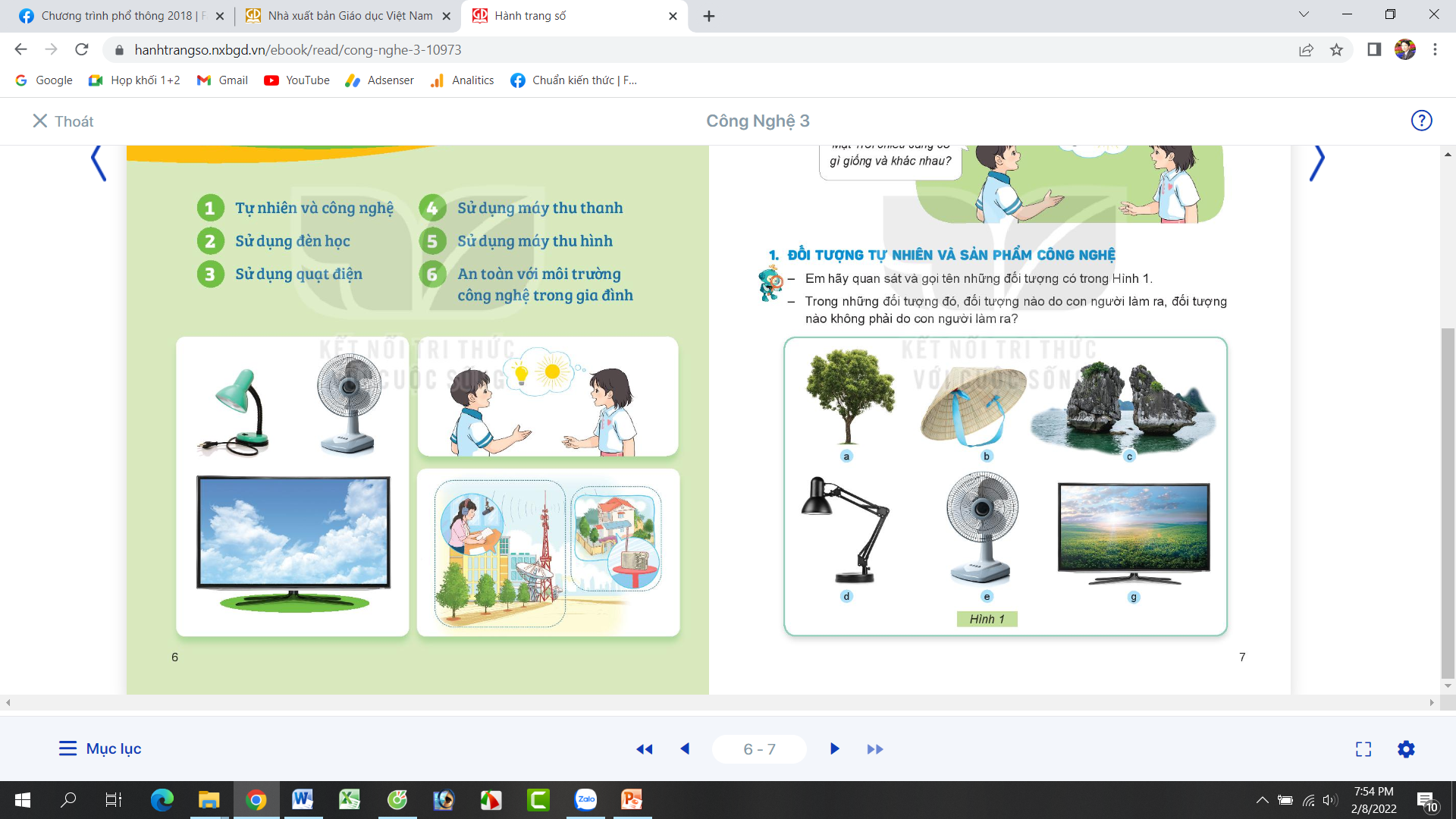 Hòn đảo
Nón lá
Đèn học
Cây xanh
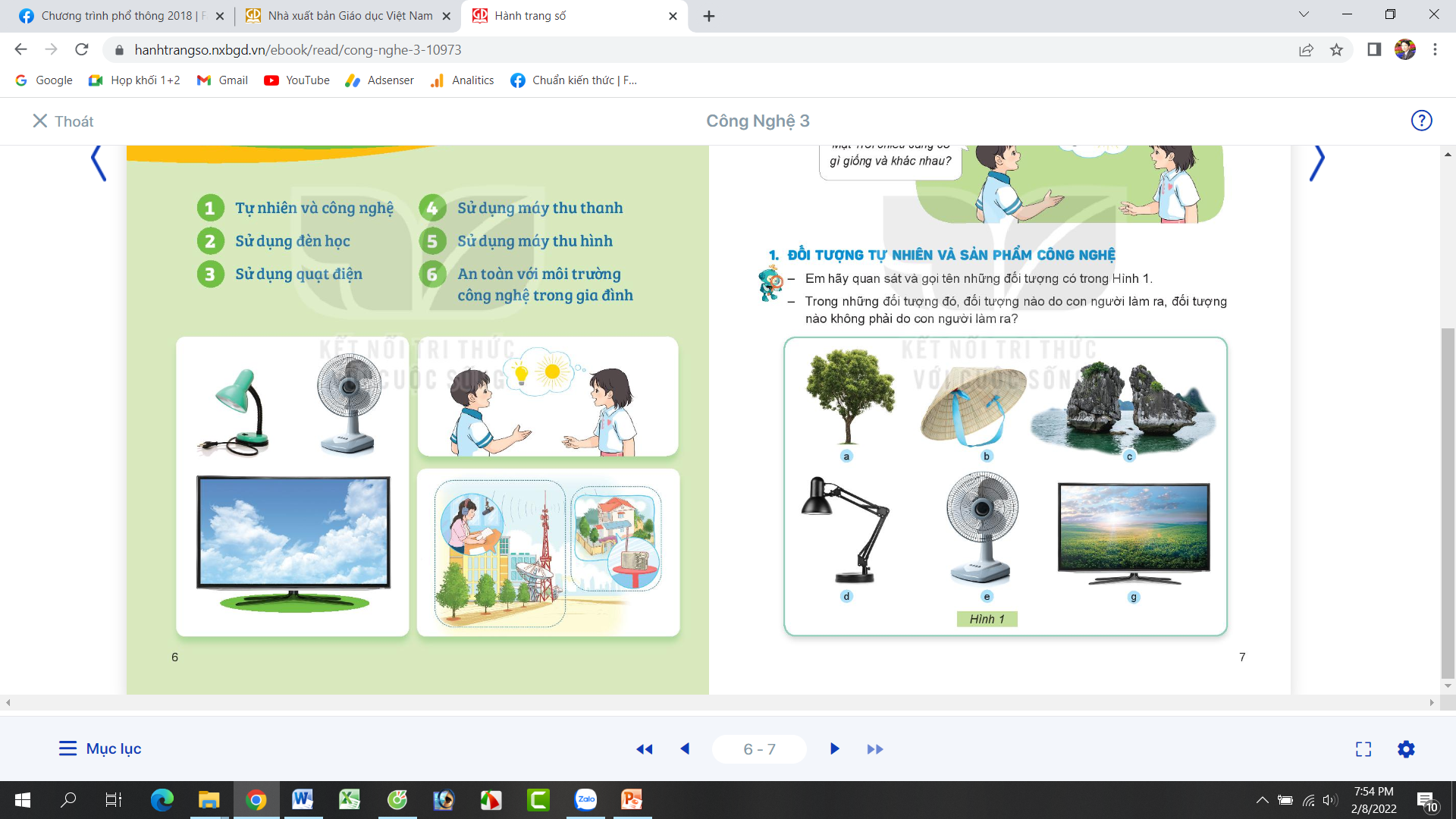 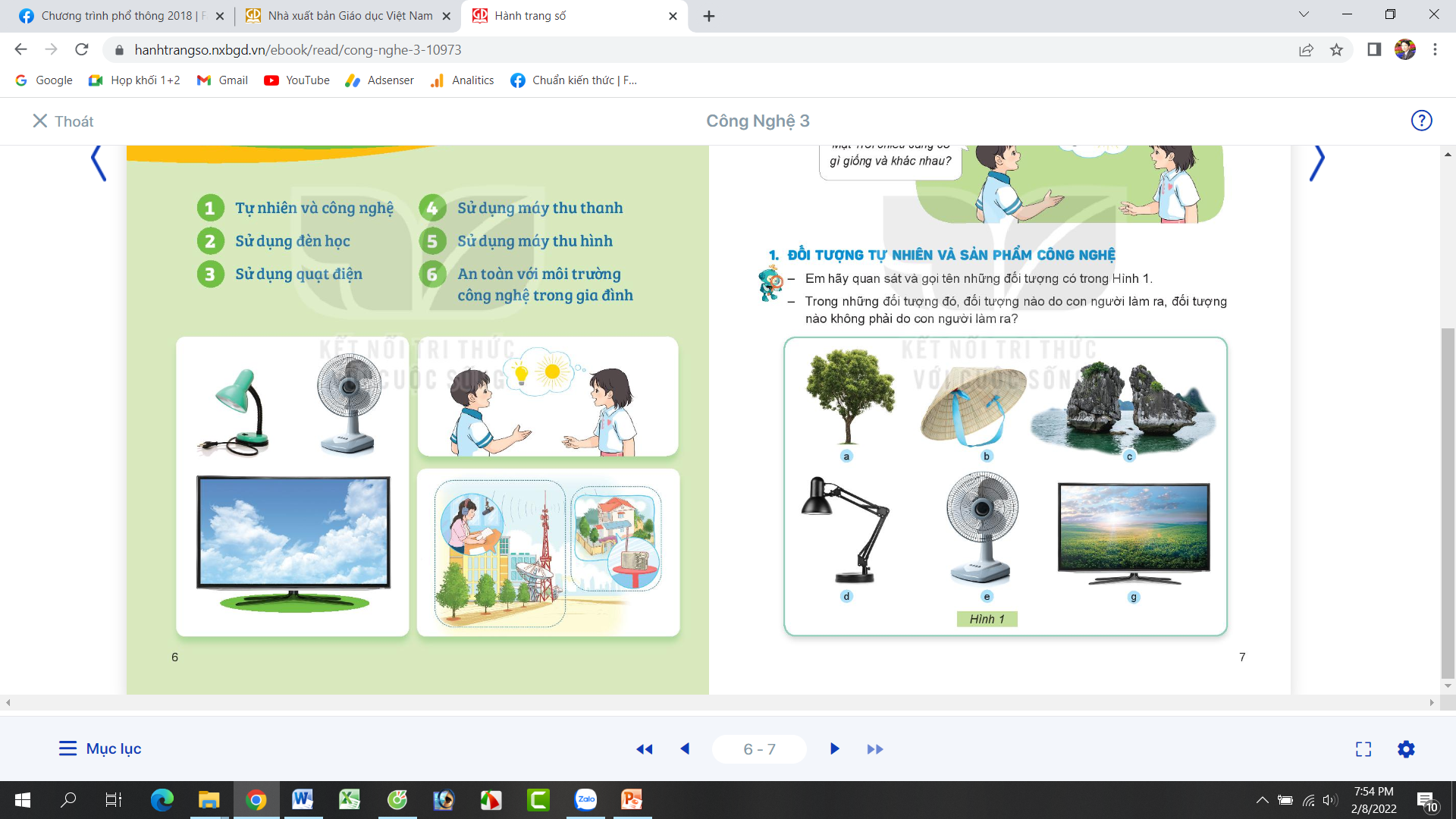 Máy thu hình
Quạt điện
2. Tác dụng của một số sản phẩm công nghệ trong gia đình.
Quan sát tranh, dựa vào các từ gợi ý: giải trí, làm mát, chiếu sáng, bảo quản thực phẩm Em hãy nêu tác dụng của các sản phẩm công nghệ có tên trong hình.
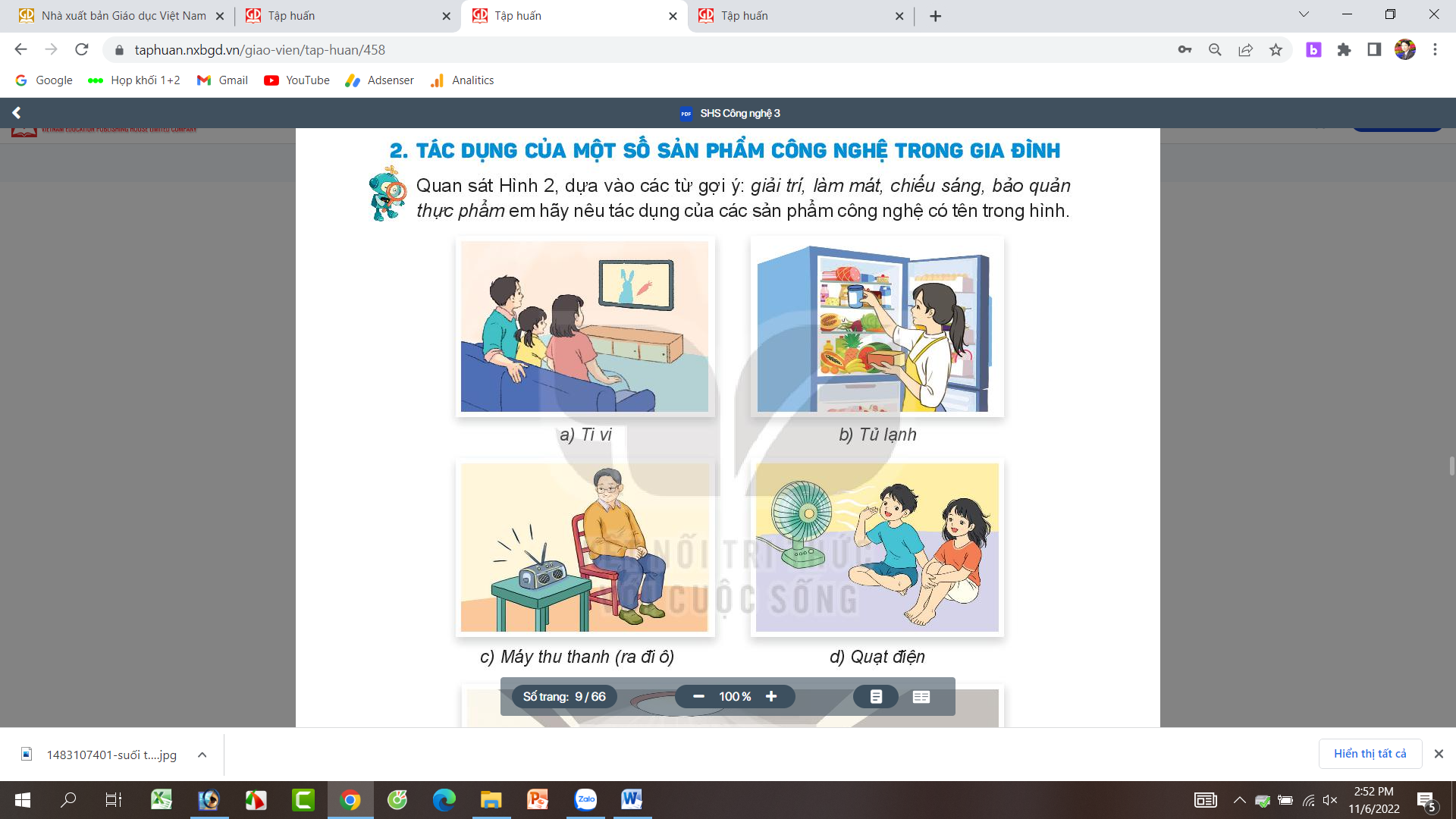 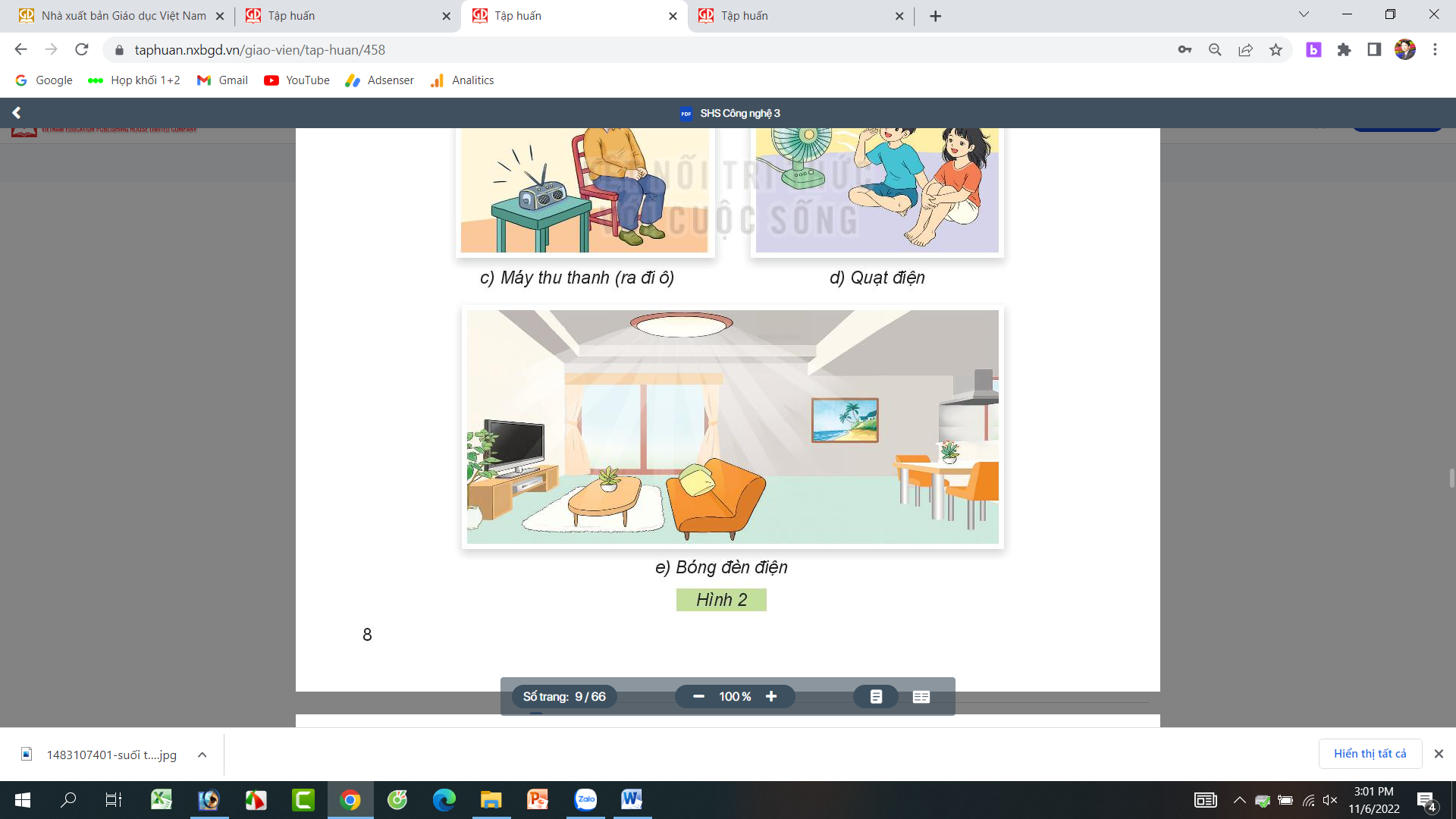 2. Tác dụng của một số sản phẩm công nghệ trong gia đình.
Quan sát tranh, dựa vào các từ gợi ý: giải trí, làm mát, chiếu sáng, bảo quản thực phẩm Em hãy nêu tác dụng của các sản phẩm công nghệ có tên trong hình.
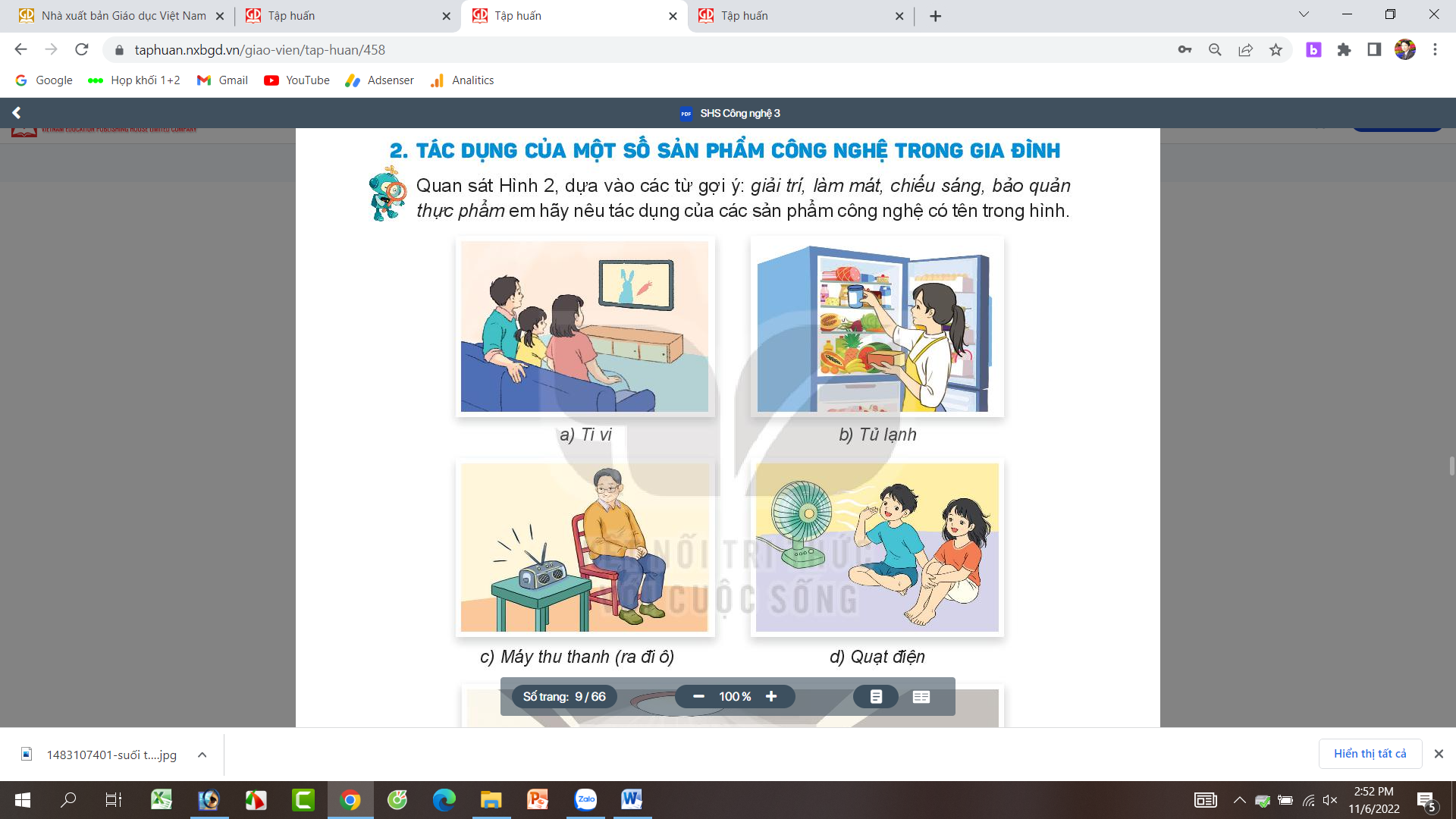 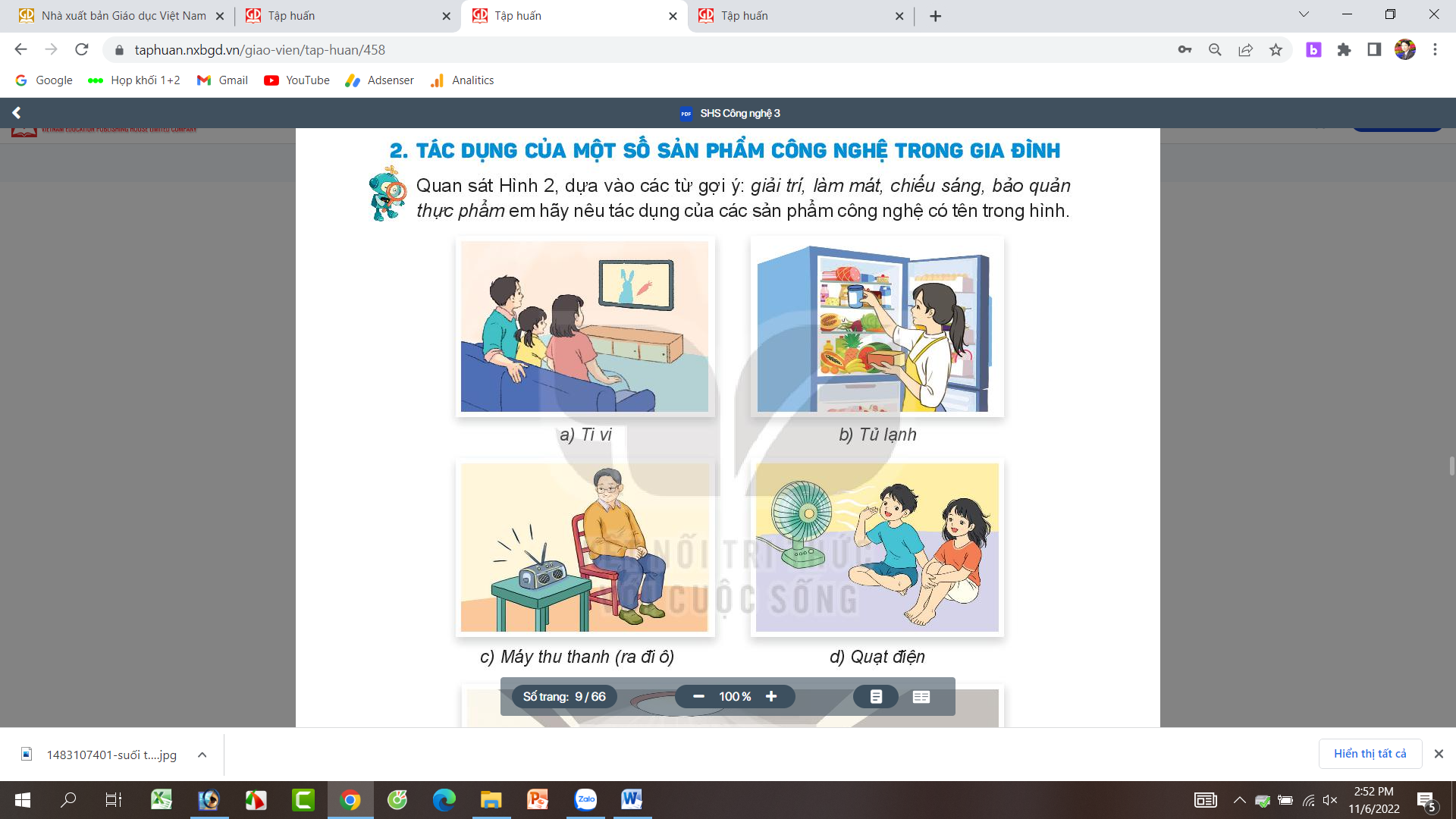 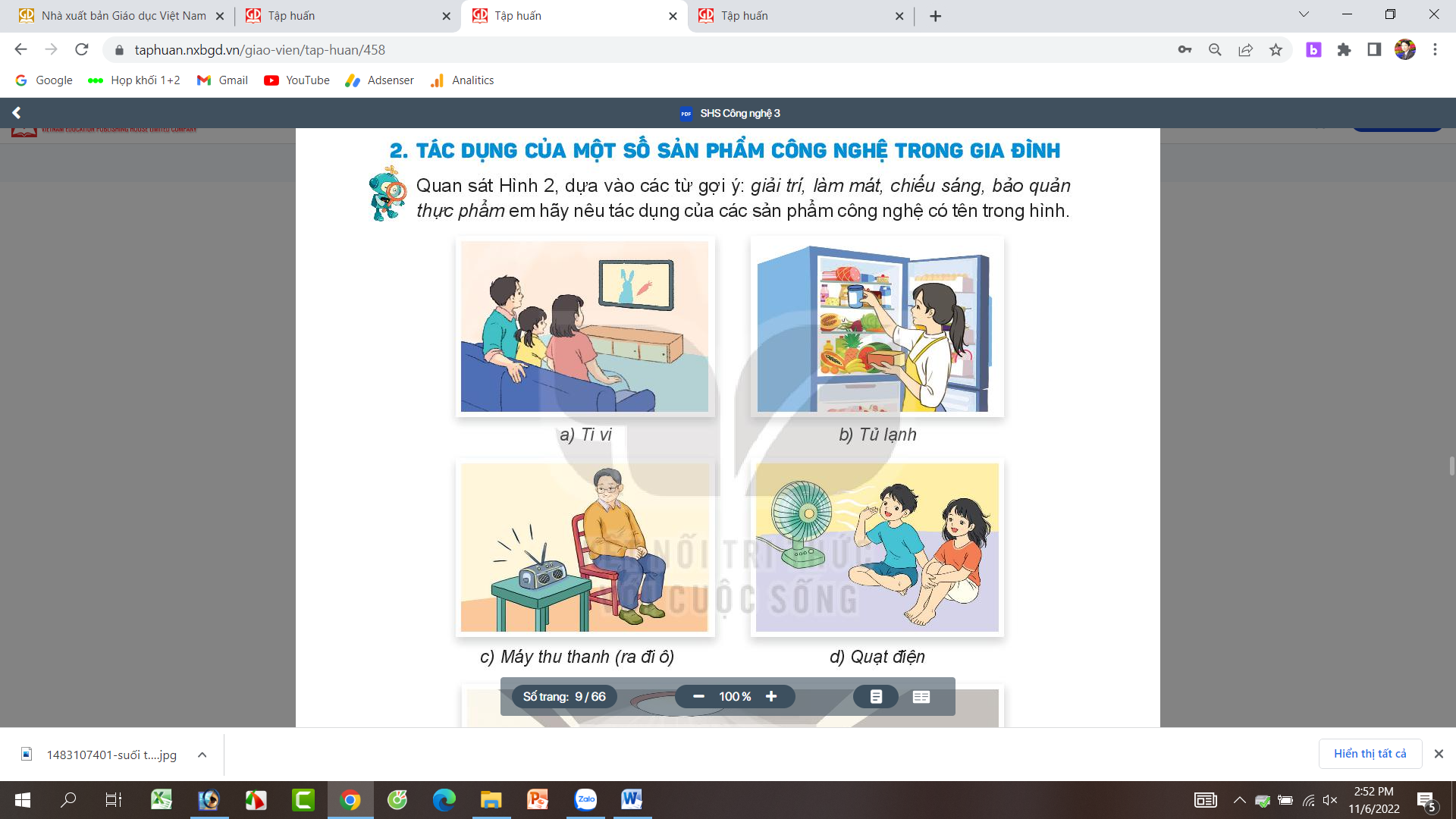 Giải trí
Giải trí
Bảo quản thực phẩm
2. Tác dụng của một số sản phẩm công nghệ trong gia đình.
Quan sát tranh, dựa vào các từ gợi ý: giải trí, làm mát, chiếu sáng, bảo quản thực phẩm Em hãy nêu tác dụng của các sản phẩm công nghệ có tên trong hình.
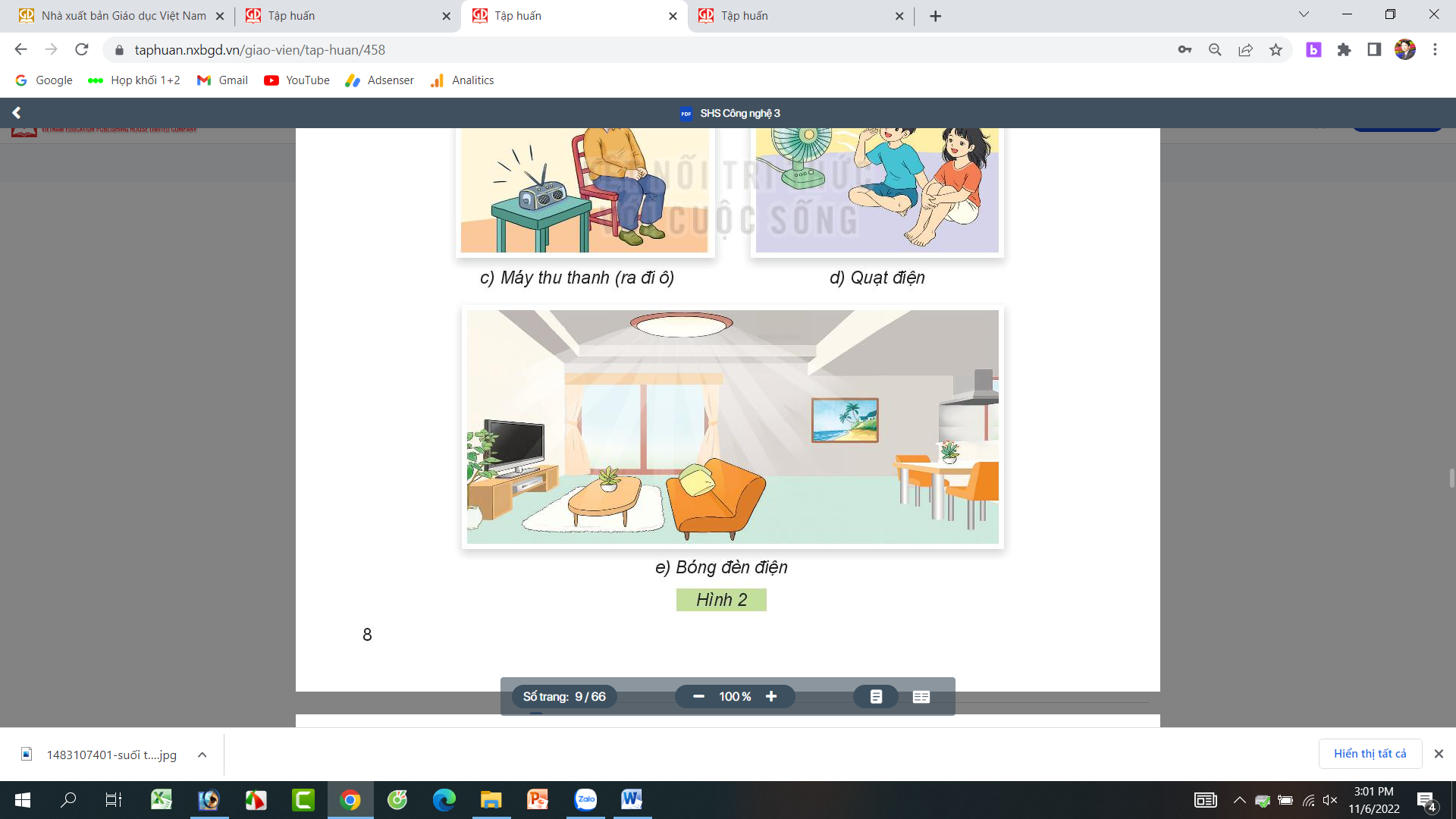 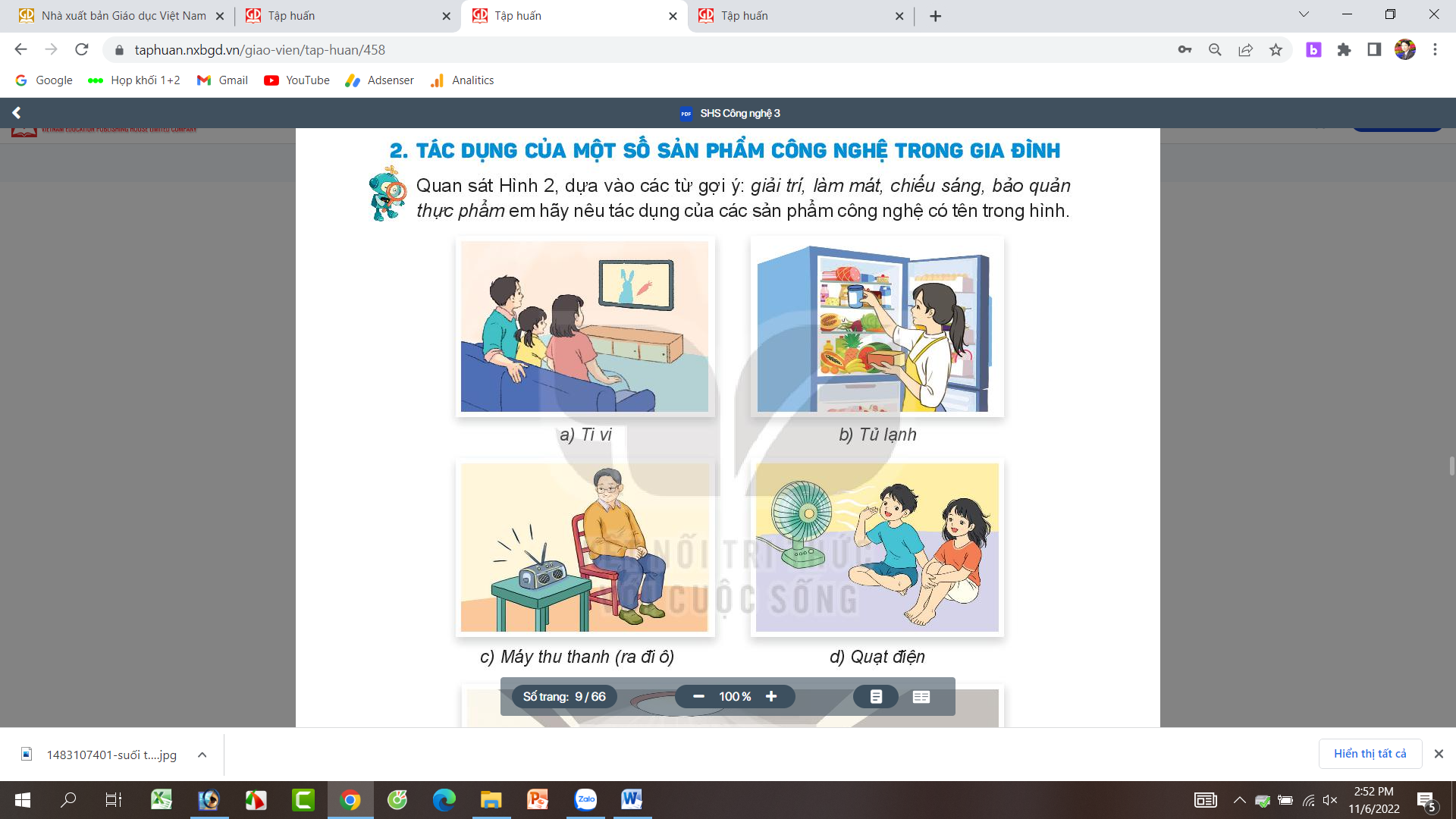 Chiếu sáng
Làm mát
2. Thực hành quan sát và nêu một số sản phẩm công nghệ và đối tượng tự nhiên.
Hãy kể tên các sản phẩm công nghệ mà em biết có tác dụng như mô tả dưới đây:
Những sản phẩm công nghệ trong gia đình thường được dùng để phục vụ các nhu cầu ăn, mặc, nghỉ ngơi, học tập và giải trí của cong người.
quạt, máy điều hoà,...
Bóng đèn điện,...
tủ lạnh,...
Tivi,...
bếp điện, bếp ga,...
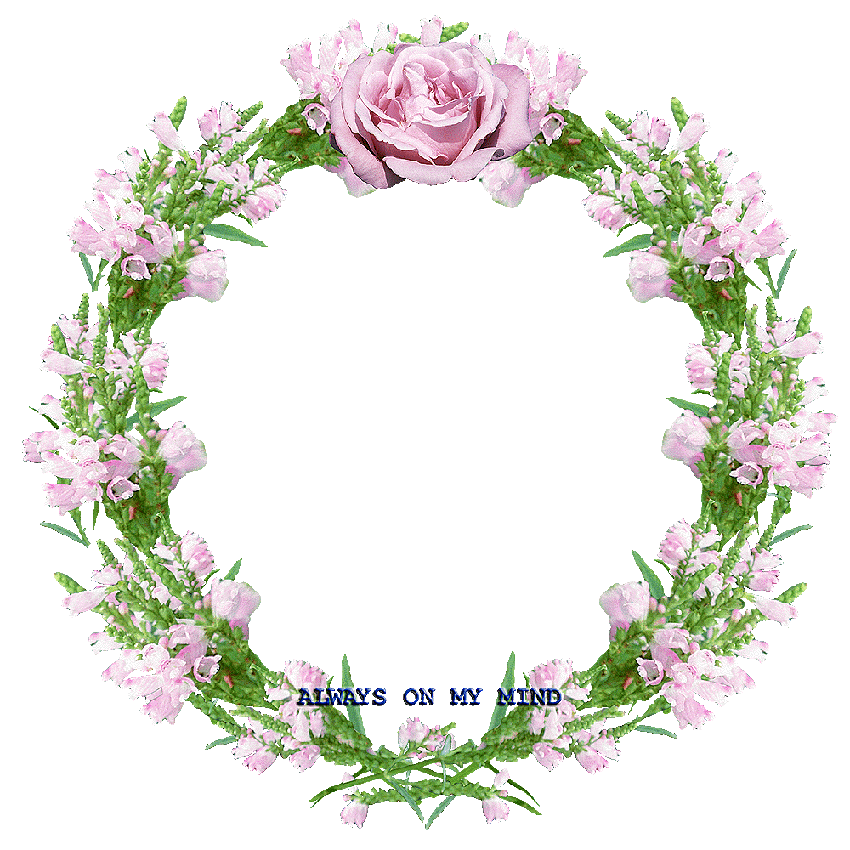 XIN CHÂN THÀNH CẢM ƠN 
QUÝ THẦY CÔ GIÁO VÀ CÁC EM